Articles
Presenter: Kyung
1
Articles
2
Worksheet- A
alarm clock / calculator/ envelop/ useful book / knife/ tin-opener 
> You use a tin opener to open tins.
1. You can use an envelop when you send a letter.
2. A calculator is useful for mathematics.
3. I like this book because when I study English, it is a useful book.
4. A knife is useful for cutting things.
5. An alarm clock wakes you up in the morning.
3
Articles(phonology)                                         - when we choose a,an/ the
a
[ə]: before a consonant sound
                 ex. a house

an
[æn]: before a vowel sound
                ex. an hour
the
[ðə]: before a consonant sound
                 ex.  the woman


[ði]: before a vowel sound
                ex. the address
4
Articles (function)                                         - when we choose a,an/ the
Step 1 
Anna says to Timo,
     “ I’ve just bought a new car.”
Anna says to Timo,
        “ Can I borrow the car?”
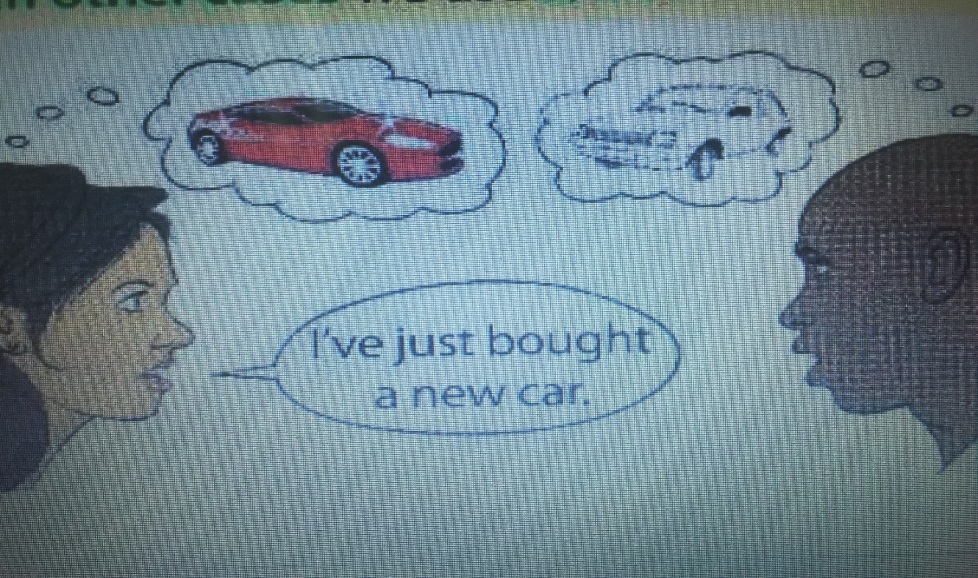 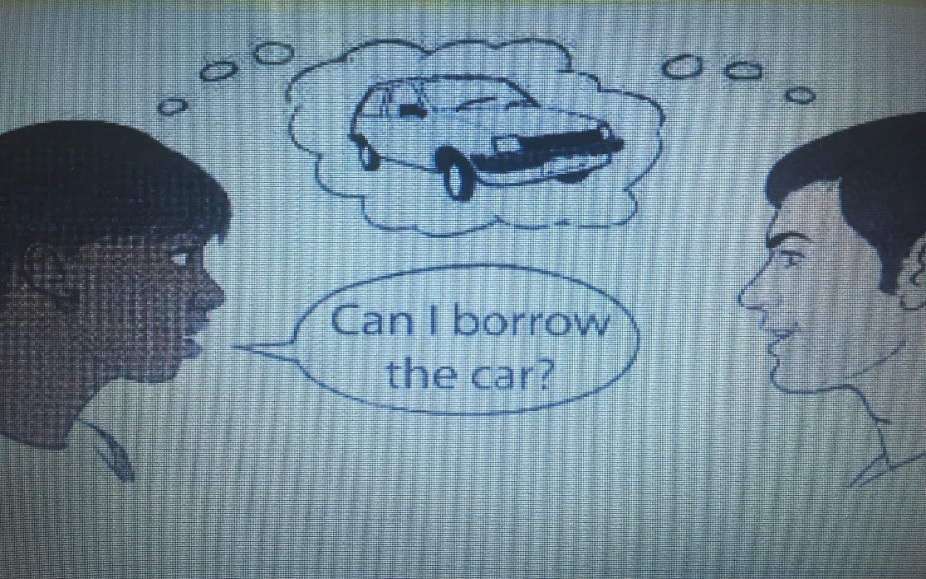 5
Articles (function)                                         - when we choose a,an/ the
Step 2.  
I need an umbrella.	
David, I have a question  
I go to church with Dave once a week.
I found the pen which I lost yesterday.
Anna, I’ll be waiting for you in front of the store.
Emma is the youngest woman in our class.
The Sun rises early in Summer.
6
Worksheet- C
1. This morning I bought a      newspaper and a       magazine. The newspaper is in my bag but I don’t know where I put the magazine.
2. I saw an    accident this morning. A      car was badly damaged.
3. There are two cars parked outside: a      blue one and a      grey one. The  blue one belongs to my neighbors; I don’t who the   owner of the  grey one is.
4. My friends live in an   old house in a      small village. There is a     beautiful garden behind the  house. I would like to have a     garden like that.
7